Pharmaceutical measurements
Assist. Lecturer  Noor Mohammed Dawood
# The pharmaceutical preparation, as the final form used for medication, should be:1-Effective2-Safe3-Accurate quantitatively and qualitatively..                                                                       -------------------------------------#The pharmacist should be aware of:1-weighing of solids(weight measurement).2-volume measurement of liquids.3-Calculations .
Weights
Weight is measured by means of balance ,there are  different types of balance for rough weights( double beam balance) ,others for highly accurate and sensitive weights( electronic balance).
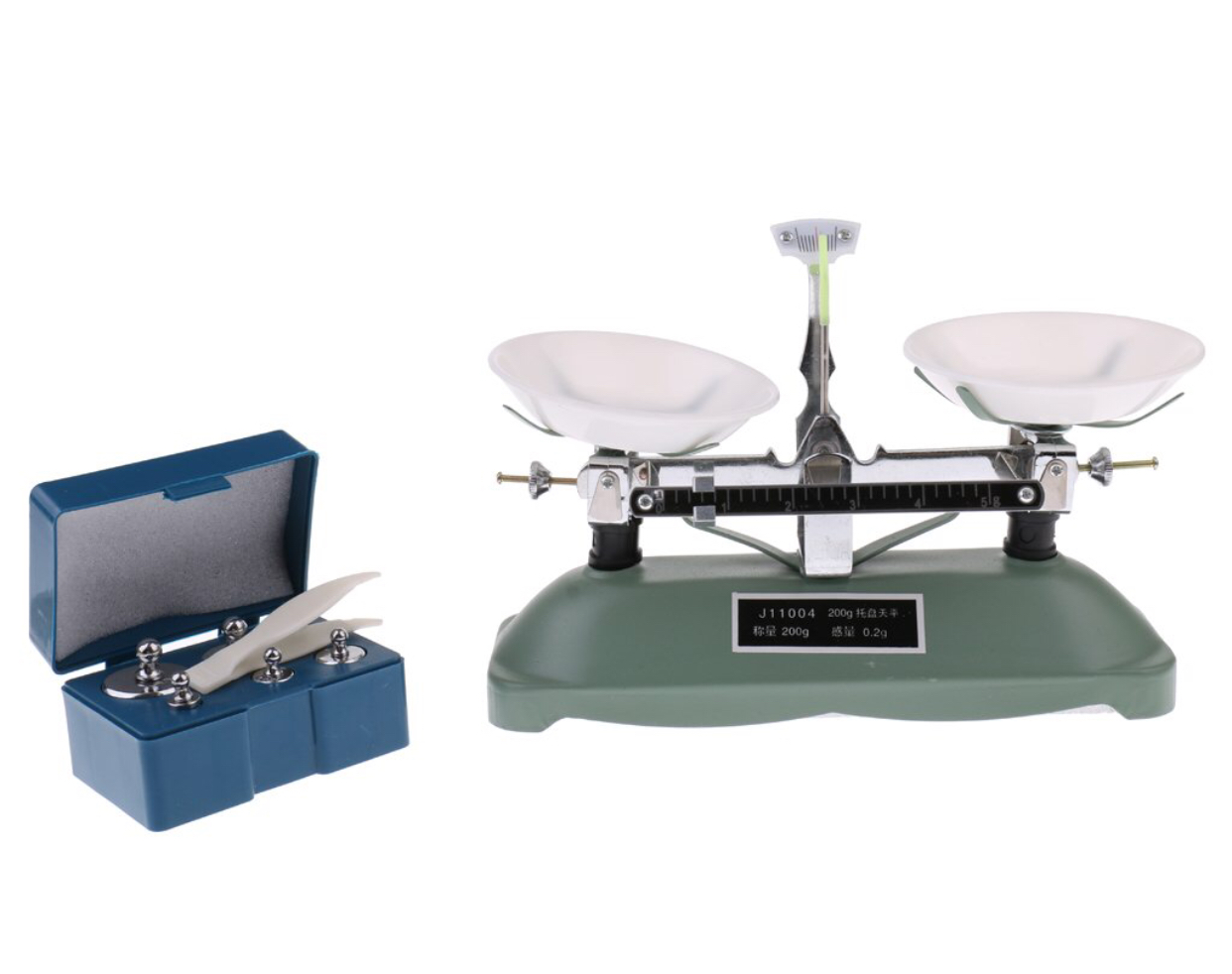 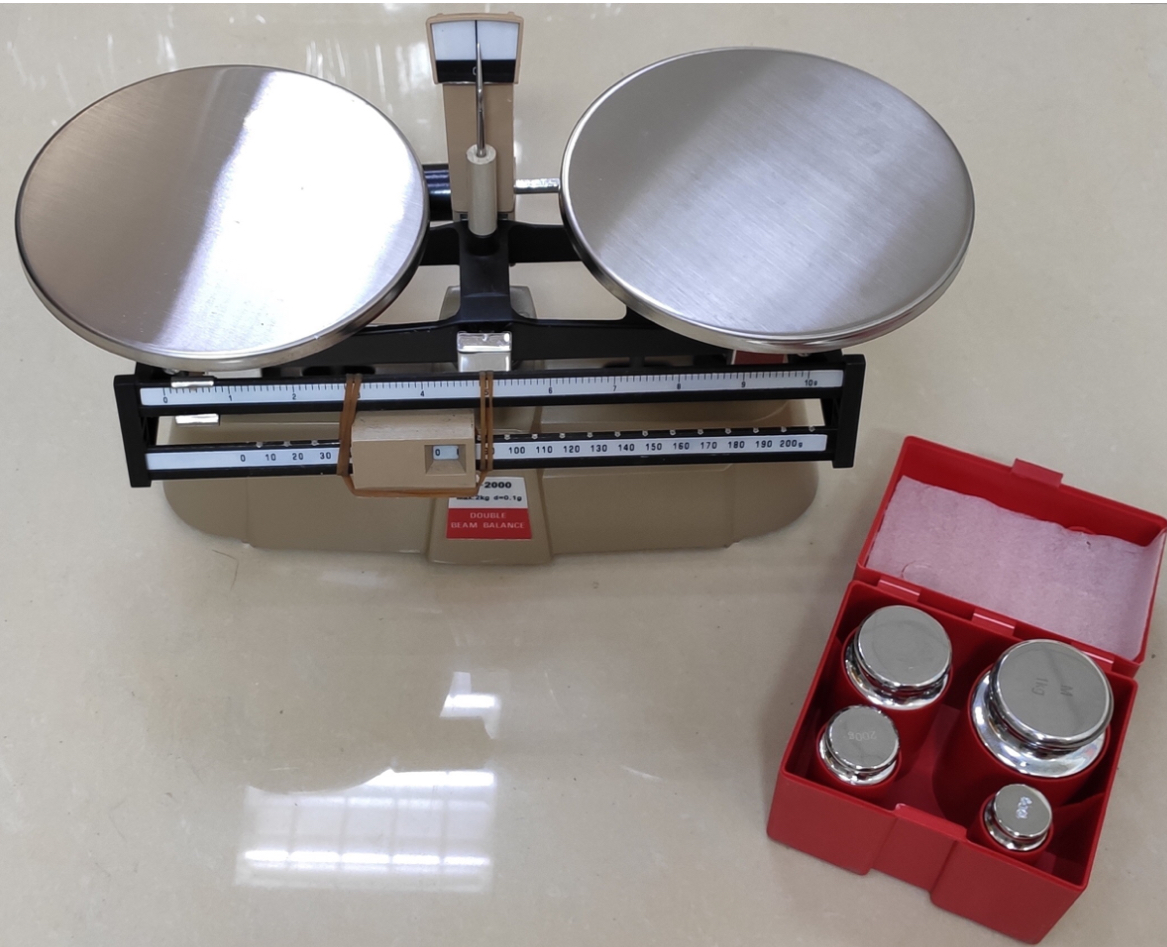 Dubble beam balance(mechanical balance)
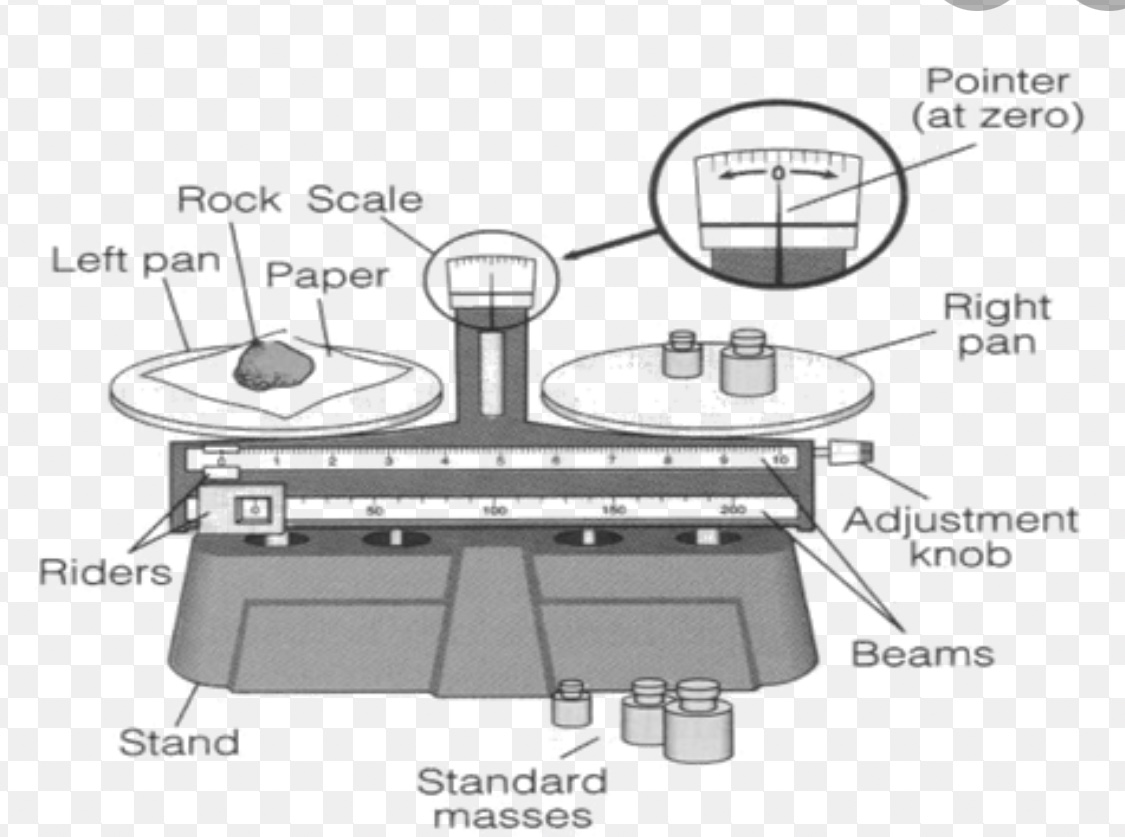 Electronic balances
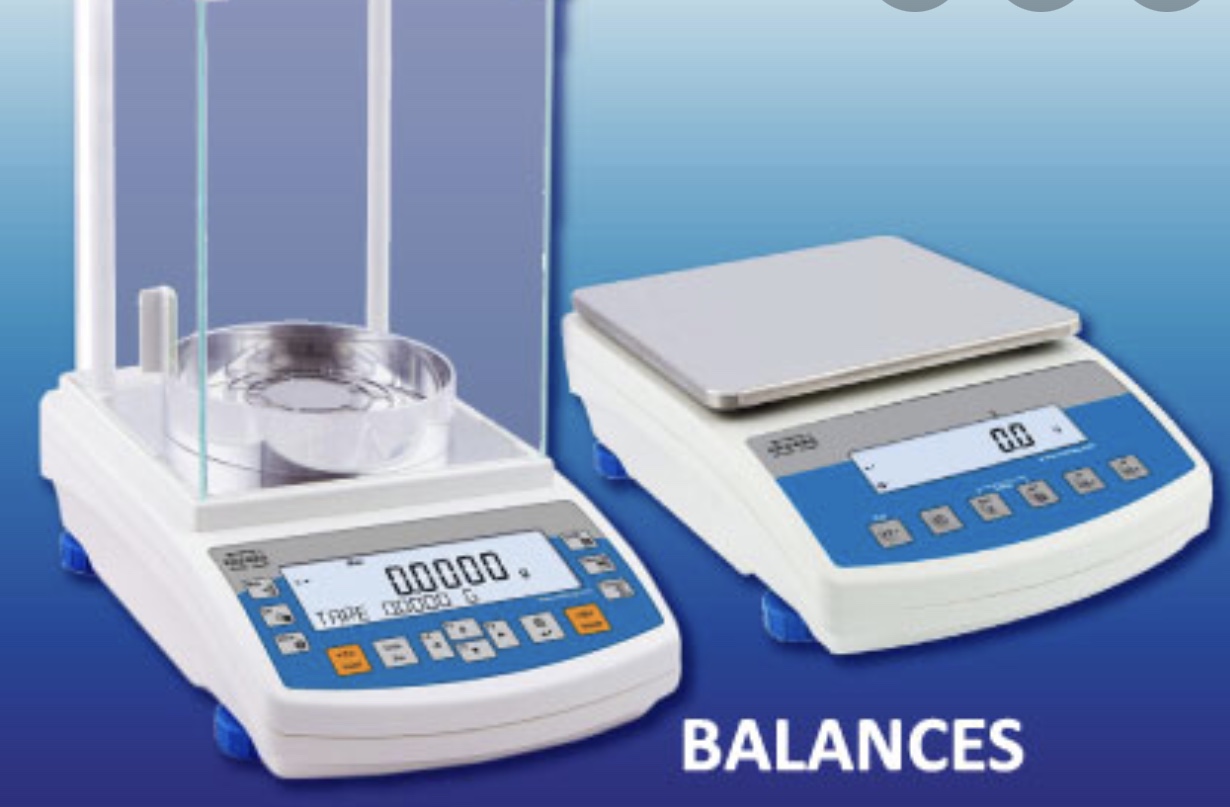 Rules for use and care of balance
1-The balance should be located in a well –lightened place ,as free as possible from vibration ,dust, moisture and corrosive vapor .2- The balance should be kept clean at all times .Any chemicals spilled on balance should be removed immediately with soft brush or clean dry towel.3-watch glass should be used for weighing solids, stoppered bottle should be used for corrosive substance or liquids.4-Never place materials to be weighted directly on the pan .5-check to see if the balance is adjusted including zeroing of it ,also check the adjustment of the balance before each weighing.
Sources of errors in weight measurement
1-Current of air.
2-failure in zeroing of balance.
3-posture of the balance (should be put on smooth surface).
System of measuring weight
There are two systems:
1-Imperial system : units of weight in this system are: grain (gr.),drachm (ʒ),ounce
Pound(Ib).
2-Metric system : units of weight in this system are: gram( gm), kg, Mg ,mg.
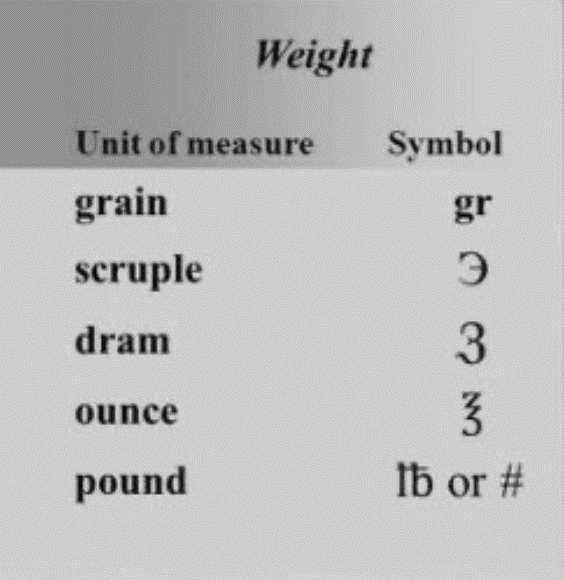 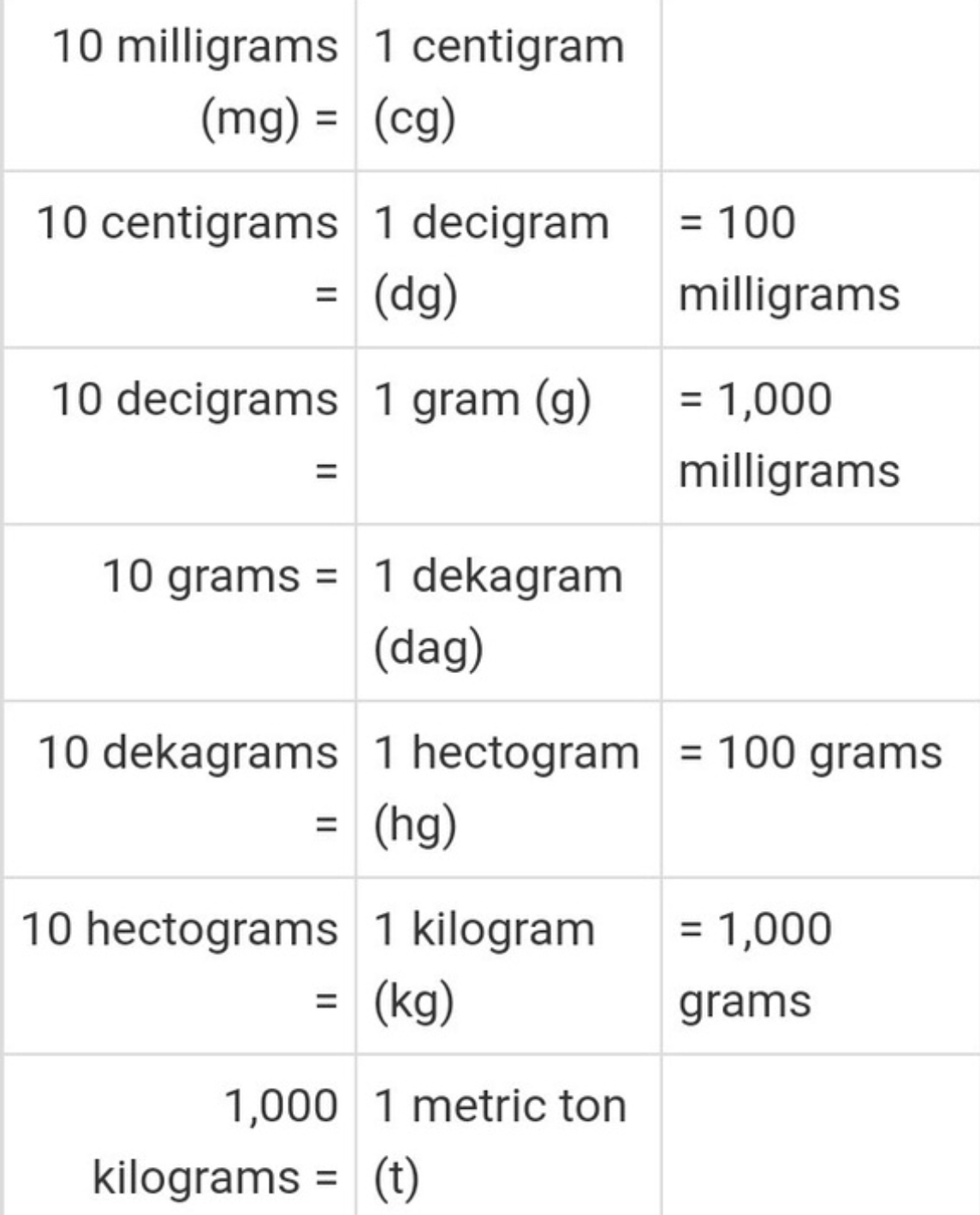 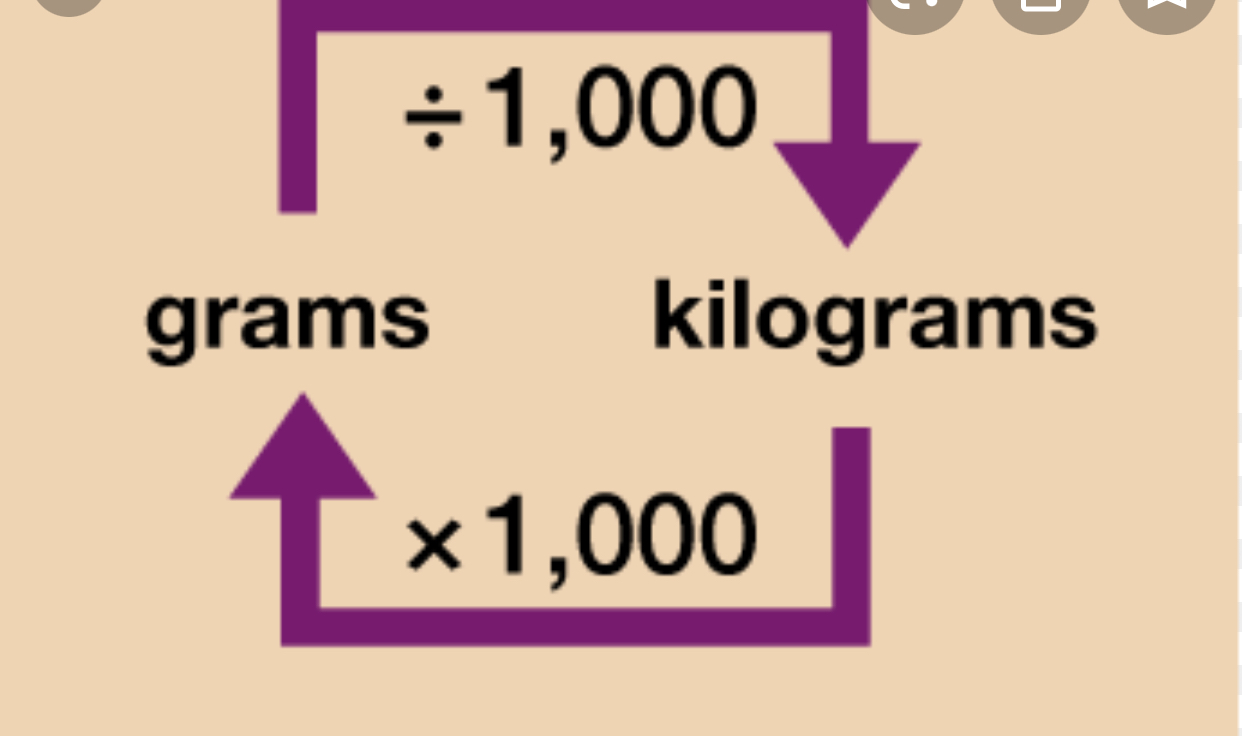 Relationship between metric and imperial system for weight measurement
1 gr =65mg = 0.065 gm
1gm =15.432 gr
1ʒ =15 gm
1 ounce = 30 gm
1 ounce = 480 gr
1Kg = 2.2 Ib
Procedure for weight measurement
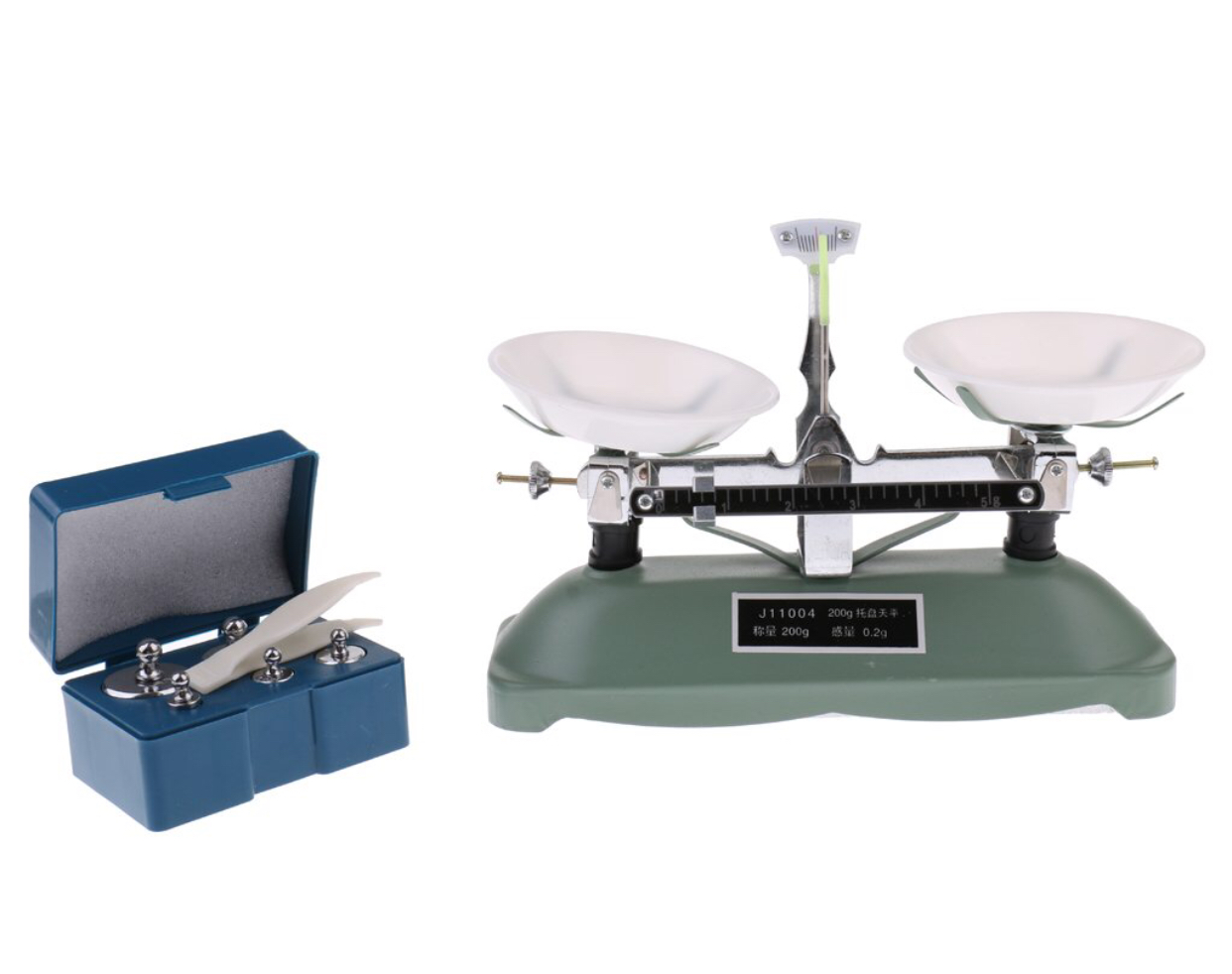 1-Conversion from Imperial to metric system.
2-Put the balance on smooth surface and clean it.
3-Zeroing the balance.
4-Moving the pointer to desiend weight .
5-Adding the chemical substances on left pans gradually until we get the desired weight (equilibrium).
Thank you for listening